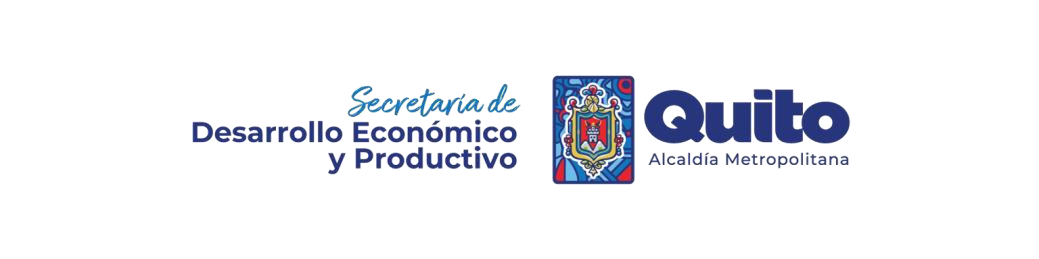 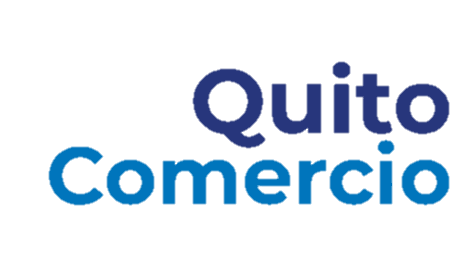 SITUACIÓN DEL COMERCIO AUTÓNOMO  EN EL DISTRITO METROPOLITANO DE  QUITO
AGOSTO 2024
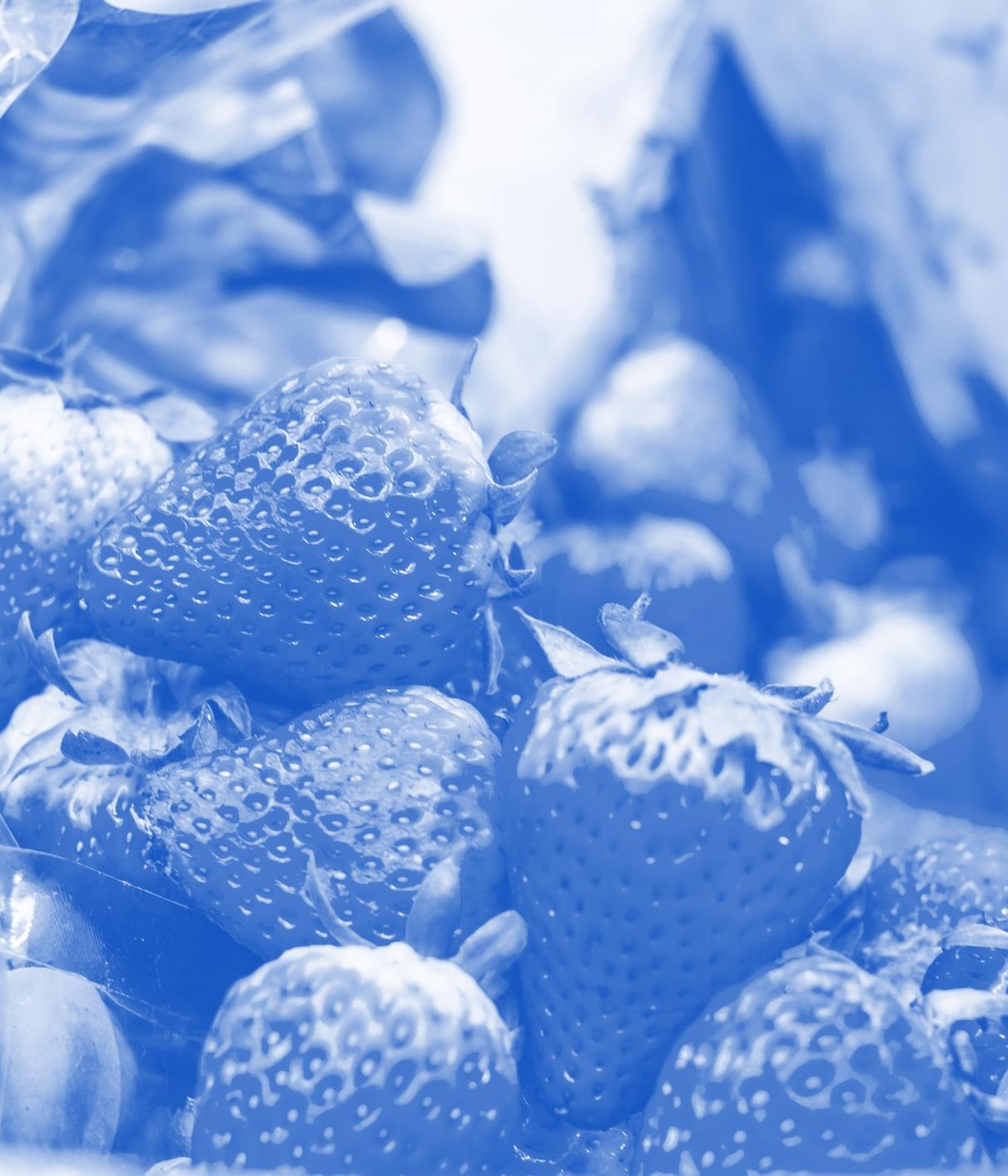 CONTEXTO ECONÓMICO
Tasa de desempleo (INEC ENEMDU – I Trimestre  2024):

Nacional: 4,1 %
Quito: 8,8 %
Población ocupada en el sector informal nacional  (INEC ENEMDU – I Trimestre 2024)

54 , 2%
BCE advierte sobre economía en recesión en I  Trimestre 2024:
- 0.4 %
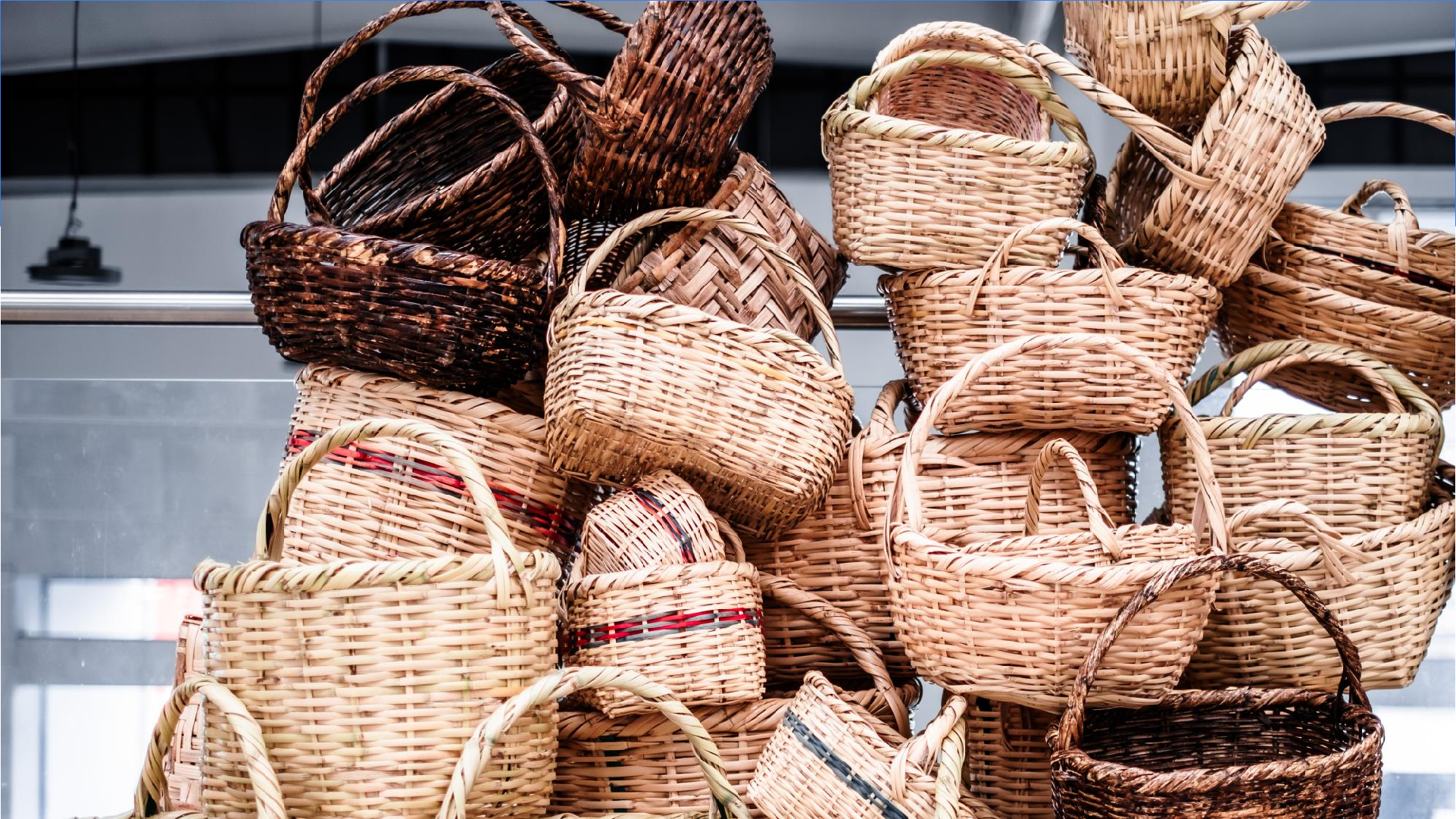 CONTEXTO DEL COMERCIO
AUTÓNOMO EN EL DMQ
Población aproximada de comerciantes  autónomos en el DMQ:
28,000
3 0%
Educación  primaria
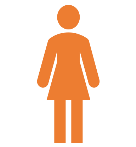 6 5%
Mujeres
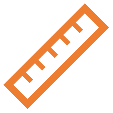 Mayoría
40 – 50
años
Ingresos reales
desde $2
al día
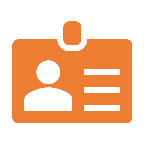 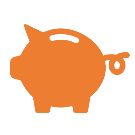 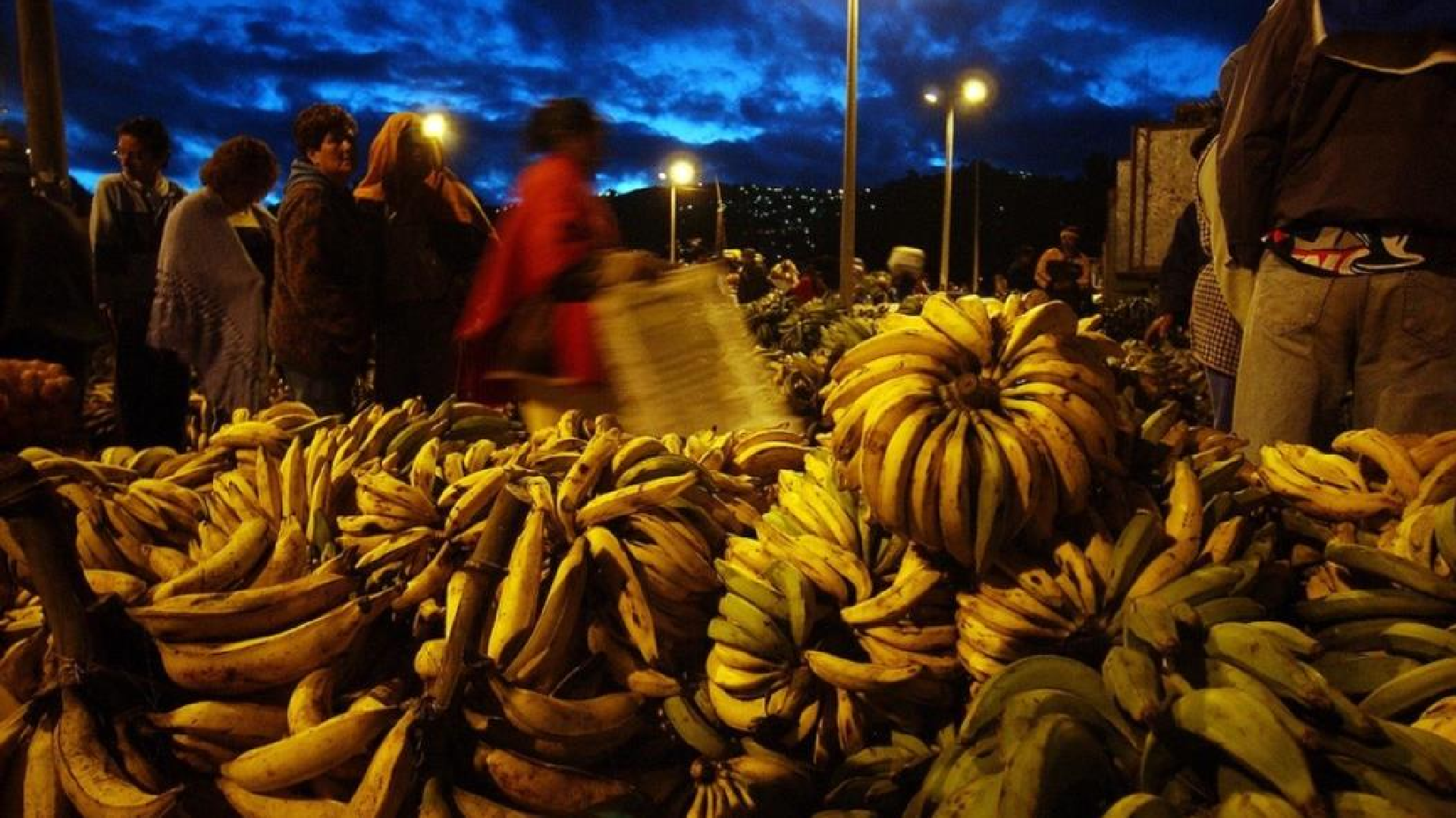 PLAN DE COMERCIO 2024 – 2028  DISTRITO METROPOLITANO DE QUITO
Mercados, ferias y plataformas
Centros comerciales populares  Comercio autónomo
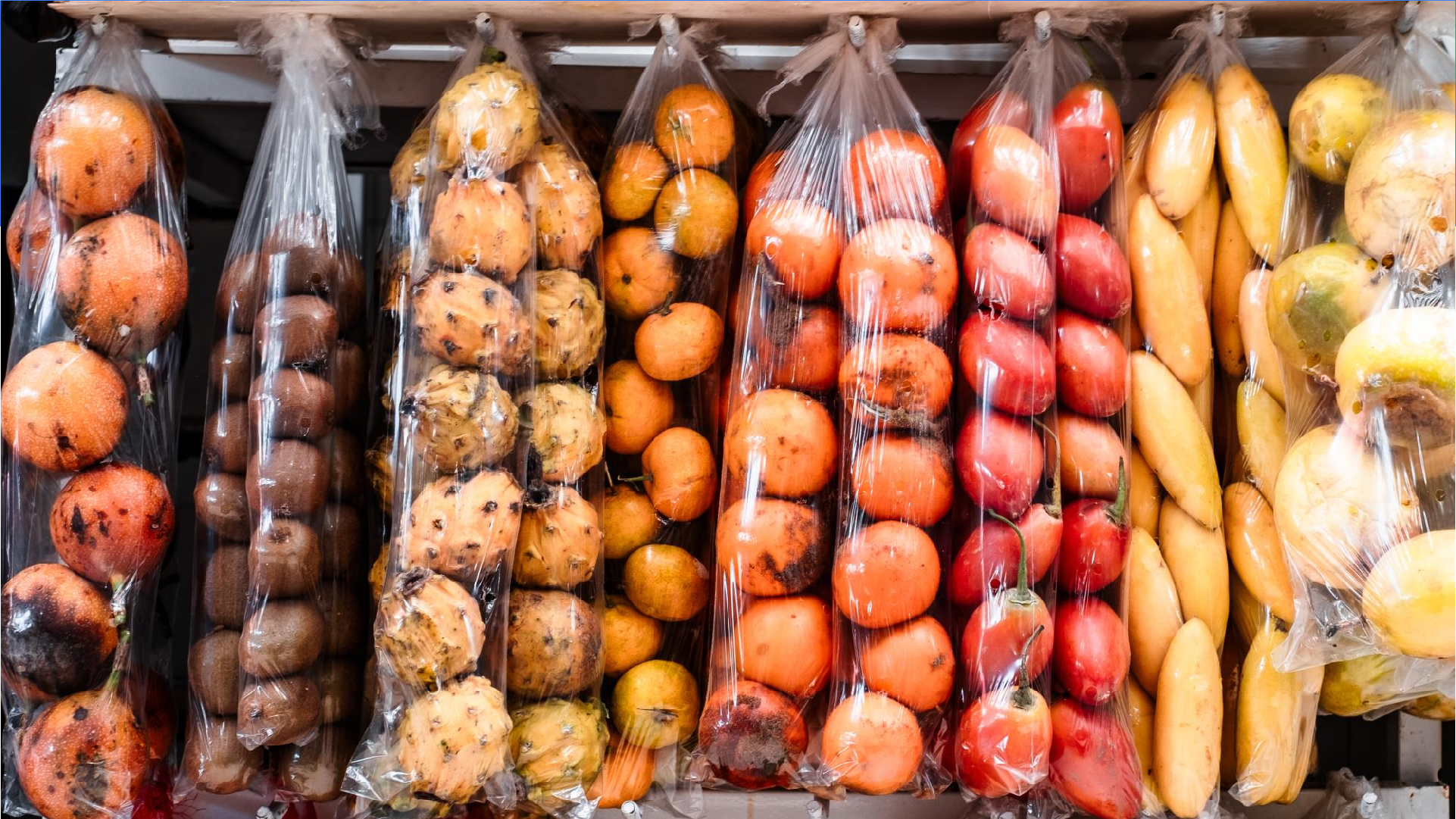 DISTRIBUCI ÓN ESPACIAL
DEL COMERCIO AUTÓNOMO
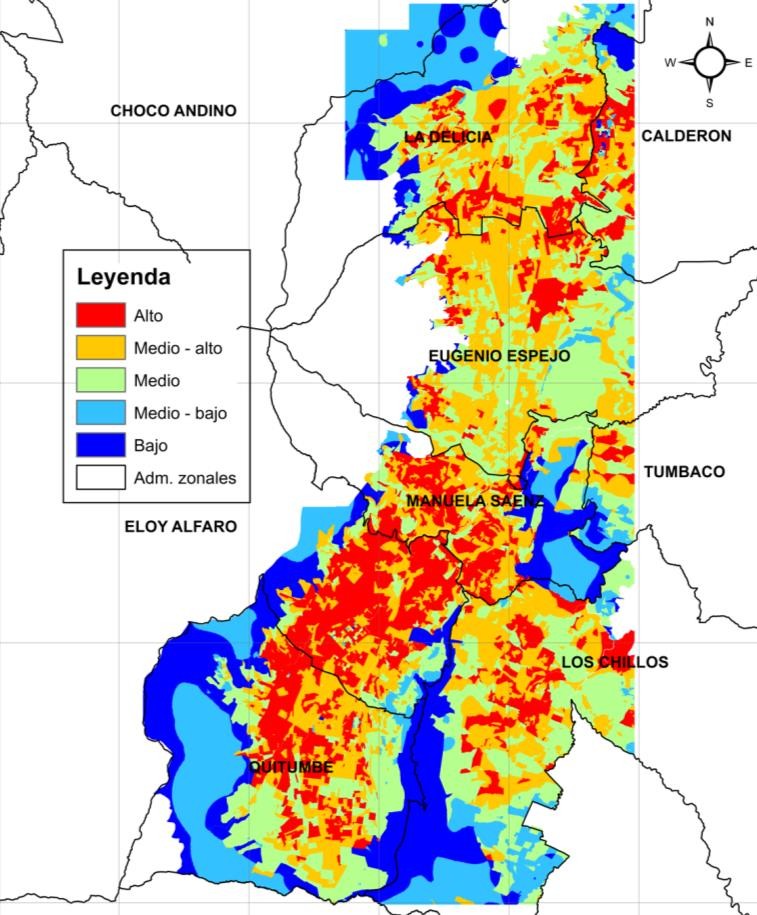 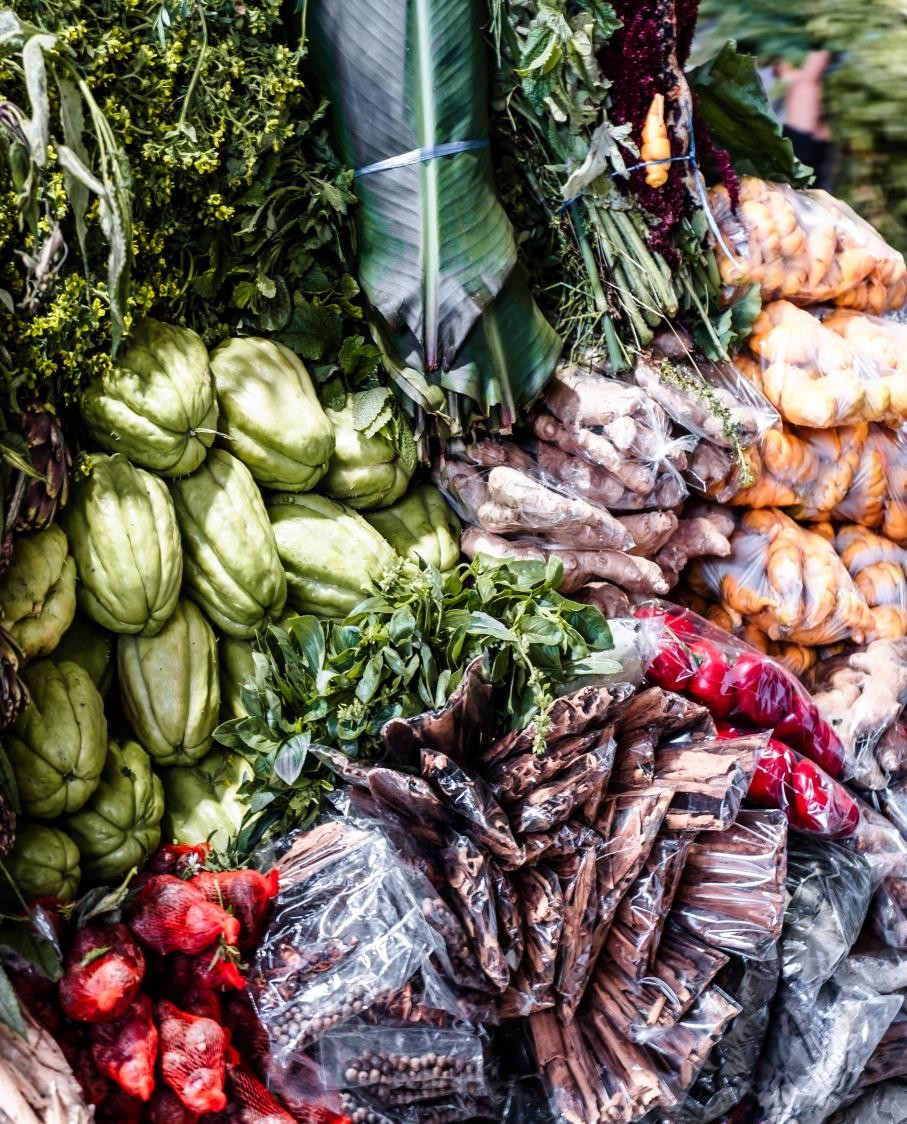 LÍNEAS DE TRABAJO
PUCA
(Permiso Único de Comercio Autónomo)

5490 emitidas 2024
Evaluación de nuevos espacios para permisos
Actualización de los beneficios para las PUCA

Medidas Emergentes

Ferias
Corredores comerciales
Mercados nocturnos
Espacios comerciales temáticos

Medidas Estructurales

Inserción económica: cajas de ahorro, APP de pago, capital  semilla, impulso de asociatividad

Inclusión social: servicios de cuidado infantil, educación  municipal, salud.
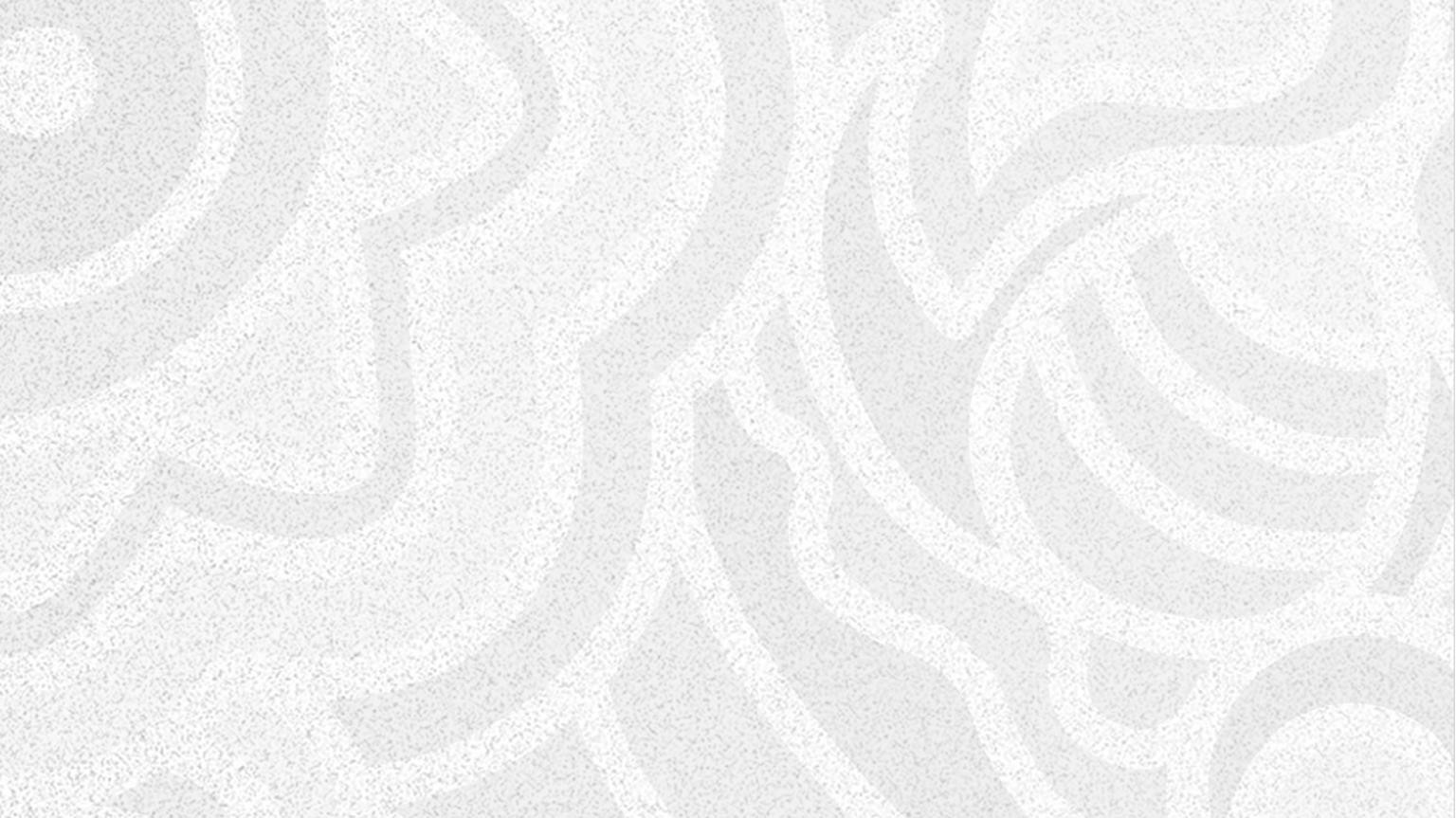 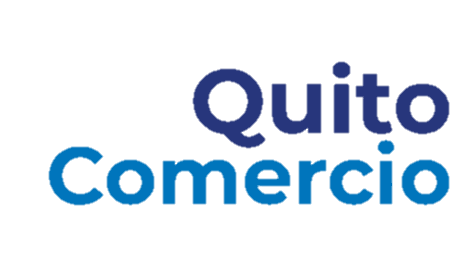 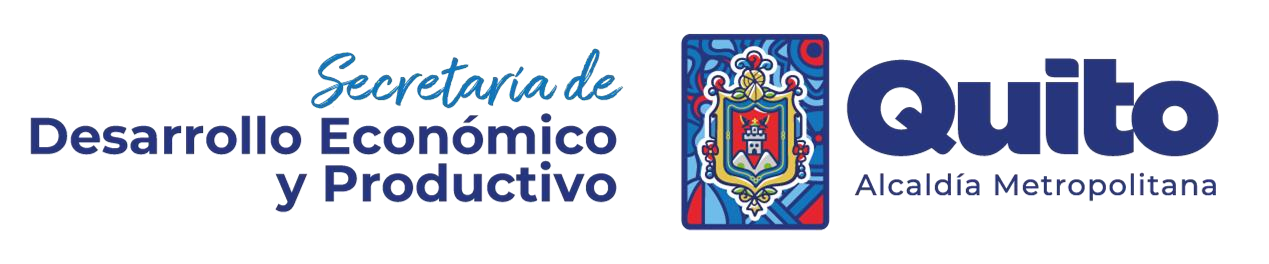